G05-H-Activity-007-SL
Topic 1 | Page 1
Engaging vs Transactional Interactions – An Activity

Here’s how having a transactional mindset differs to an engaging mindset. This can impact the way we interact with our customers. Let’s refresh some of those examples.
<write voice over text here>
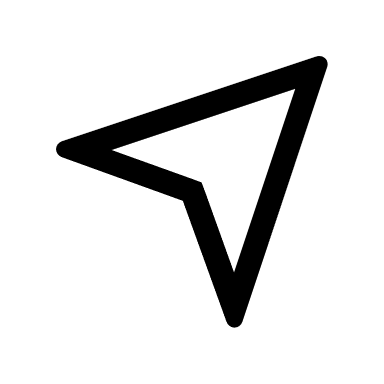 Contrary to popular belief, Lorem Ipsum is not simply random text.
Contrary to popular belief, Lorem Ipsum is not simply random text.
Select the correct option and Submit.
Contrary to popular belief, Lorem Ipsum is not simply random text.
Contrary to popular belief, Lorem Ipsum is not simply random text.
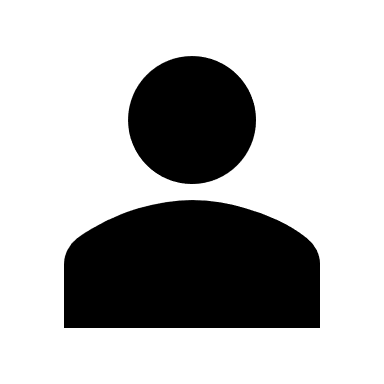 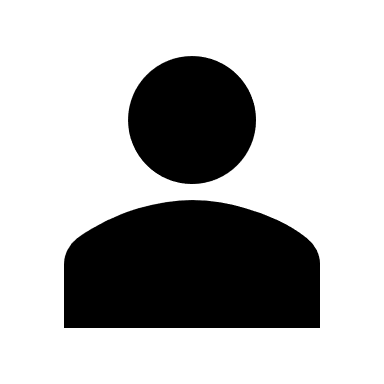 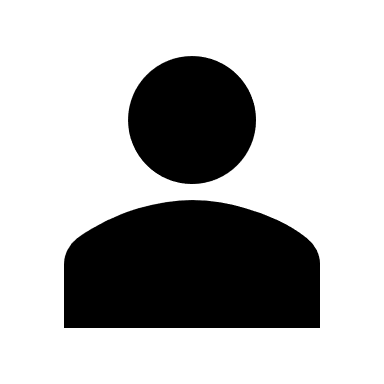 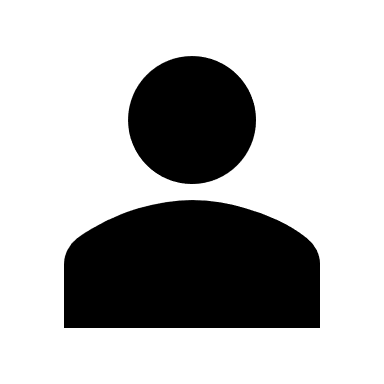 True understanding
Focusing on task
Explaining
Competing tasks
Background image ID <>
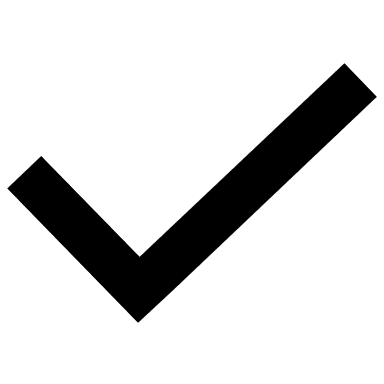 Submit
Try again
Try again!
Correct.

If you are going to use a passage of Lorem Ipsum, you need to be sure there isn't anything embarrassing hidden in the middle of text.
<write voice over text here>
Incorrect.

If you are going to use a passage of Lorem Ipsum, you need to be sure there isn't anything embarrassing hidden in the middle of text.
Background image ID <>